Быкова А.В., МОУ СОШ № 131, учитель музыки, г. Карталы
Тема урока:
Лель, мой лель
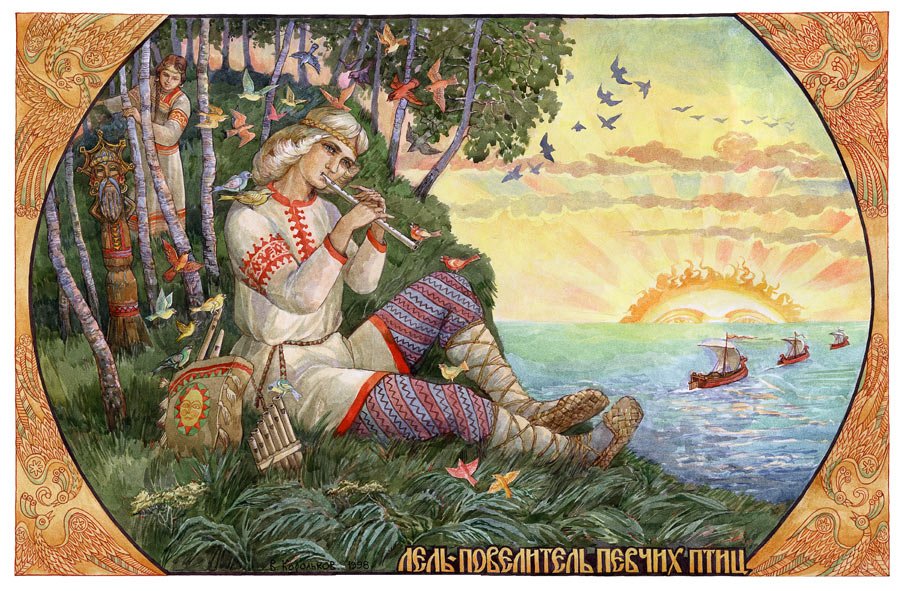 Быкова А.В., МОУ СОШ № 131, учитель музыки, г. Карталы
В. М. Васнецов «Снегурочка»
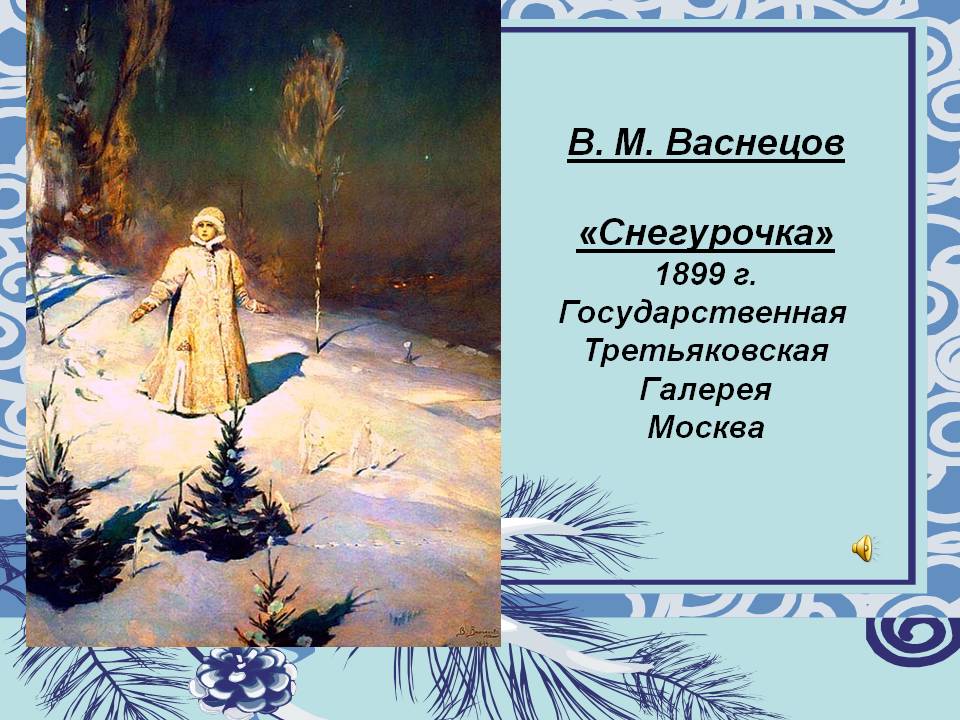 Быкова А.В., МОУ СОШ № 131, учитель музыки, г. Карталы
А.  Н.  Островский - сказка
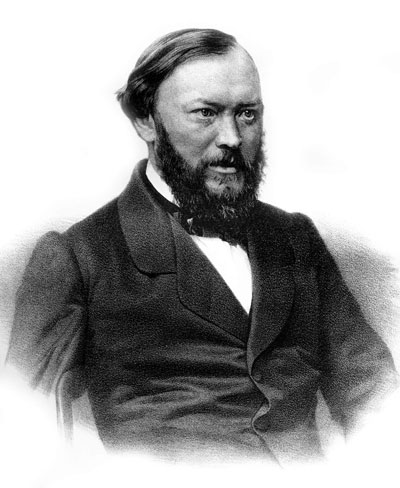 Быкова А.В., МОУ СОШ № 131, учитель музыки, г. Карталы
Н. А.  Римский-Корсаков – музыка к опере
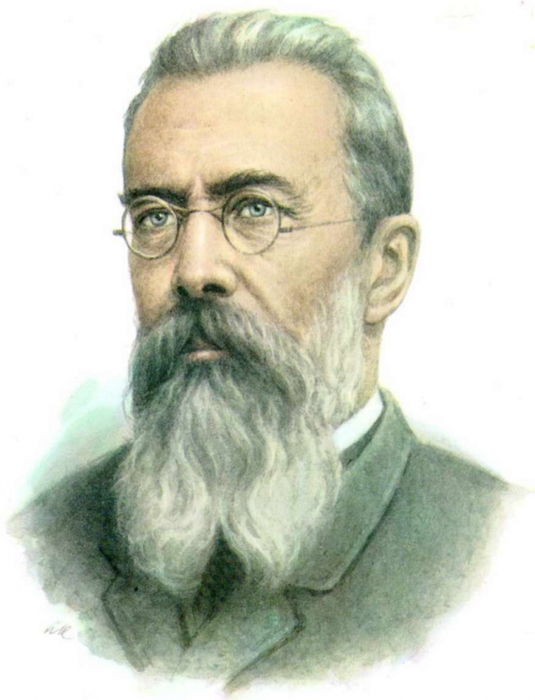 Быкова А.В., МОУ СОШ № 131, учитель музыки, г. Карталы
В. М.  Васнецов - картина
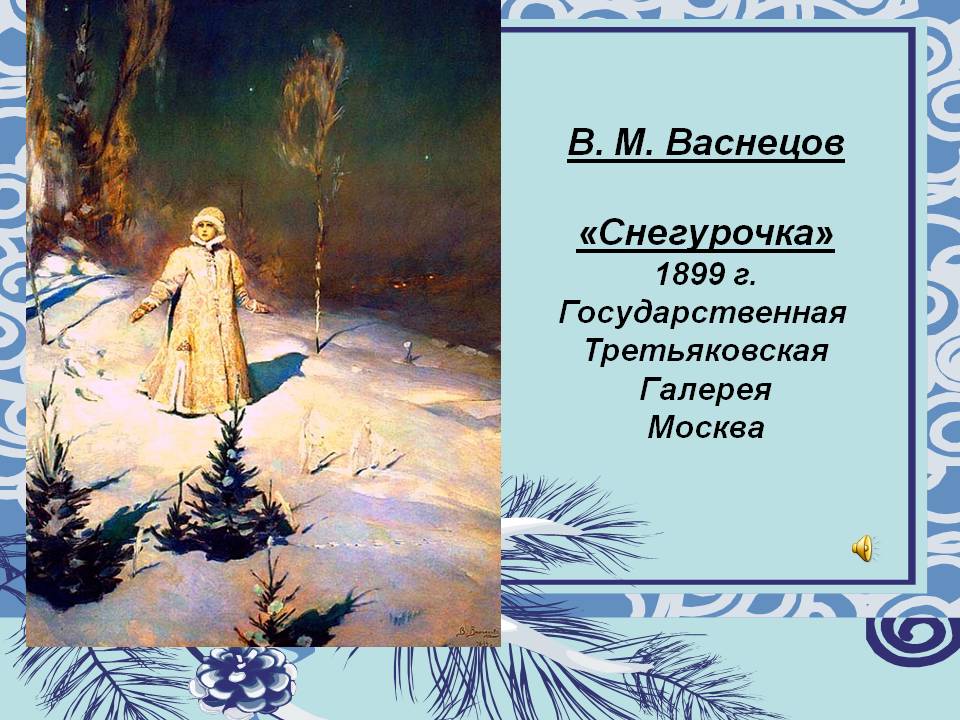 Быкова А.В., МОУ СОШ № 131, учитель музыки, г. Карталы
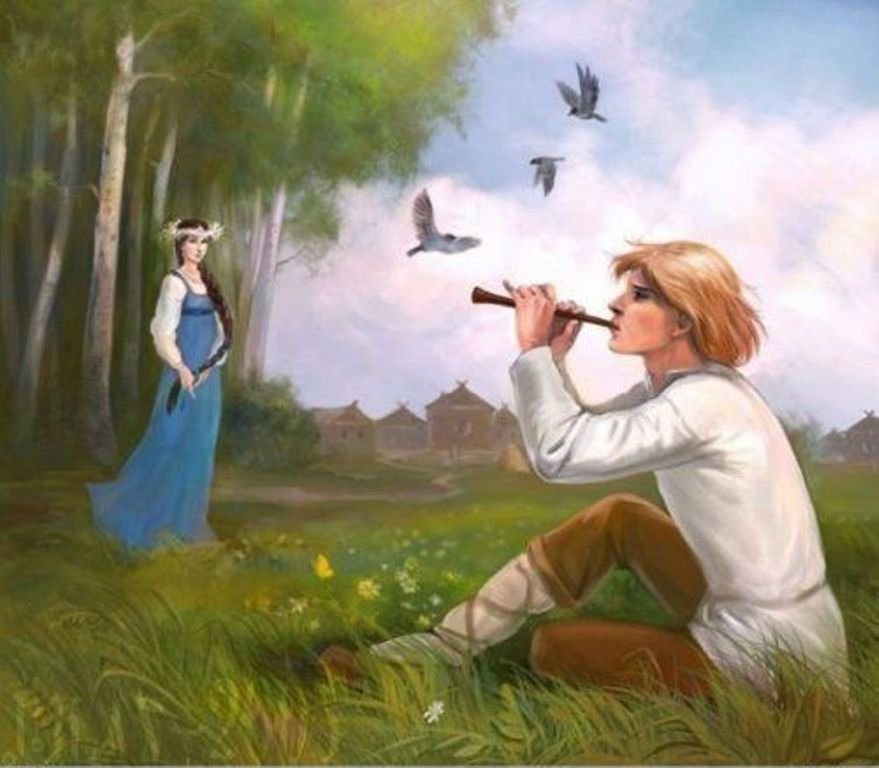 Быкова А.В., МОУ СОШ № 131, учитель музыки, г. Карталы
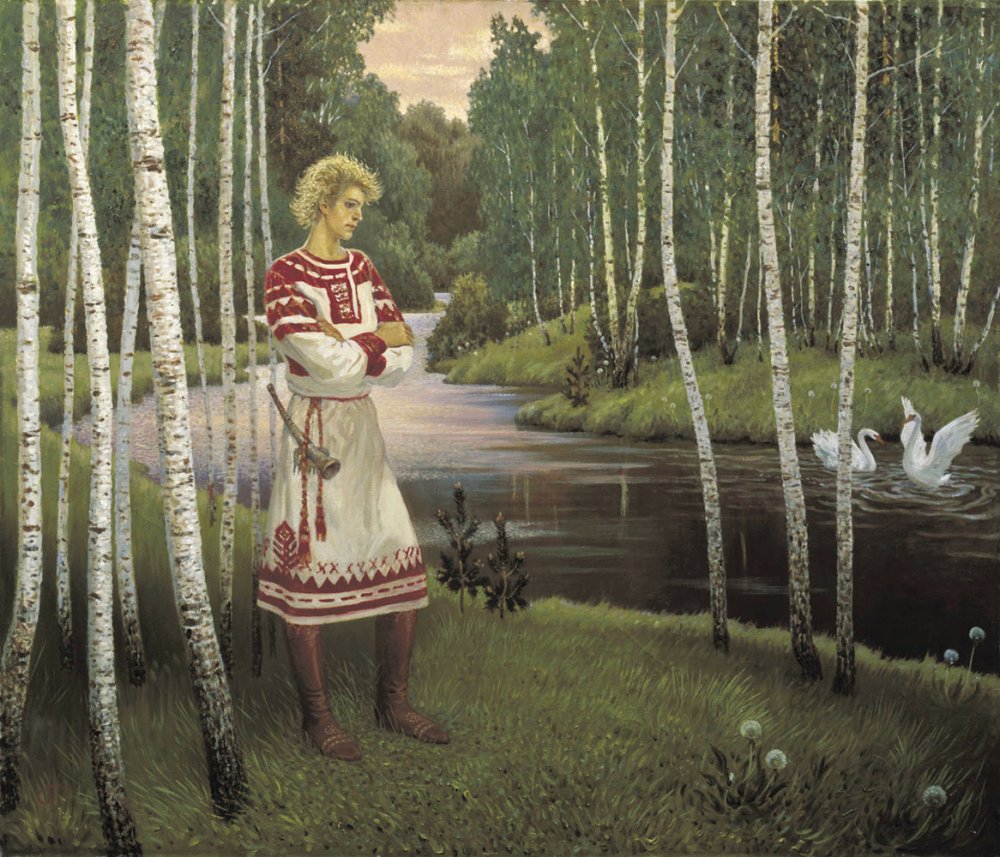 Быкова А.В., МОУ СОШ № 131, учитель музыки, г. Карталы
«Туча со громом сговаривалась»
Туча со громом сговаривалась - Ты греми, гром, а я дождь разолью. Вспрыснем землю весенним дождём, То-то цветики возрадуются. Выйдут девицы за ягодами, Вслед им молодцы увяжутся, Лель, мой Лель, мой лёли лёли, Лель.
Быкова А.В., МОУ СОШ № 131, учитель музыки, г. Карталы
Партию Леля в опере исполняет 
меццо-сопрано – низкий женский голос
Быкова А.В., МОУ СОШ № 131, учитель музыки, г. Карталы
Как Римский-Корсаков передает в песне Леля звуки природы?
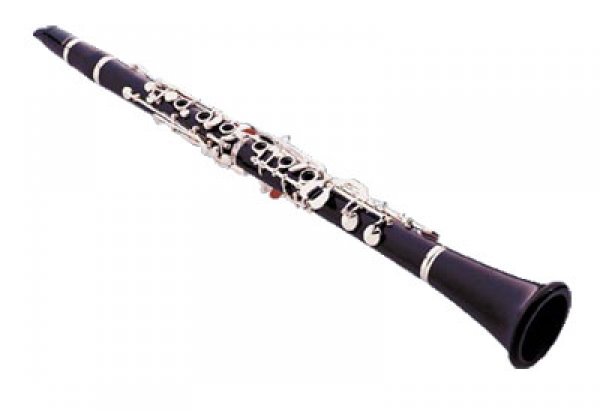 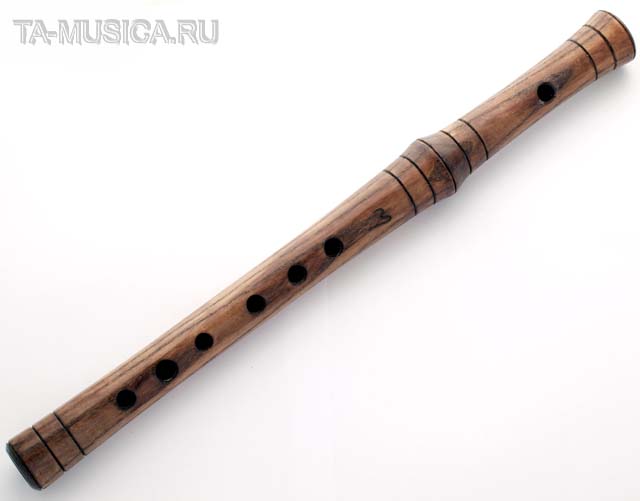 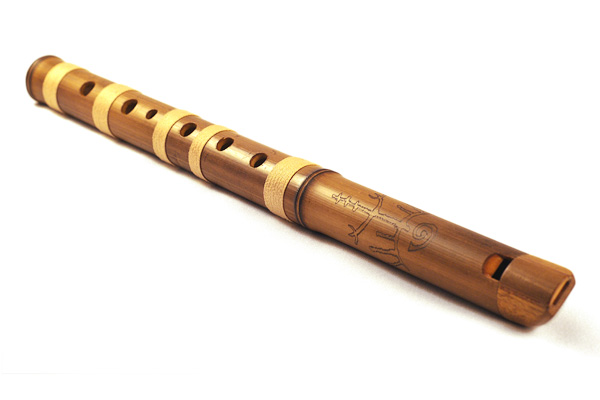 Кларнет
Свирель
Флейта